Житие святыхКирилла и Мефодия
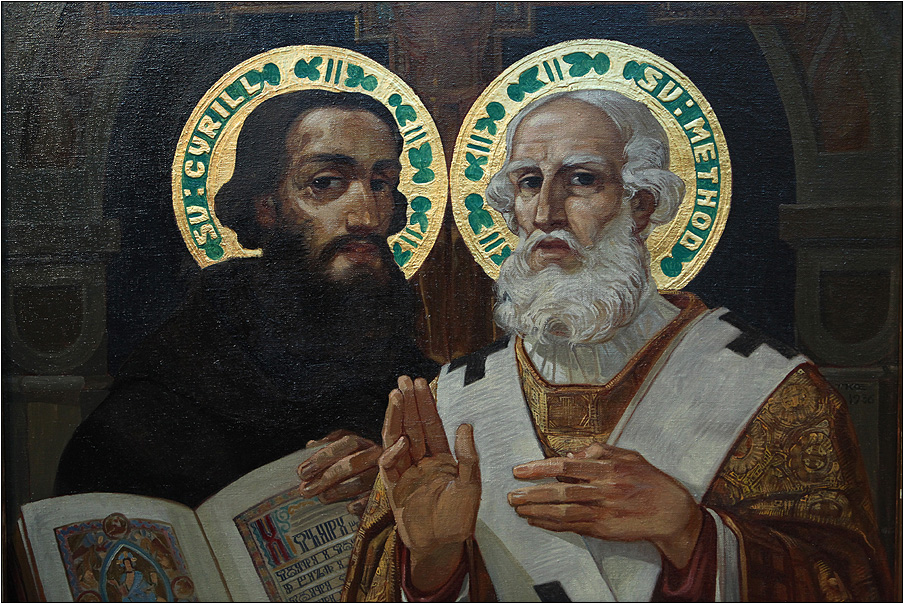 ГАПОУ МО «КИК» 
Выполнила: Чистякова Лидия, 220 группа
г. Кандалакша
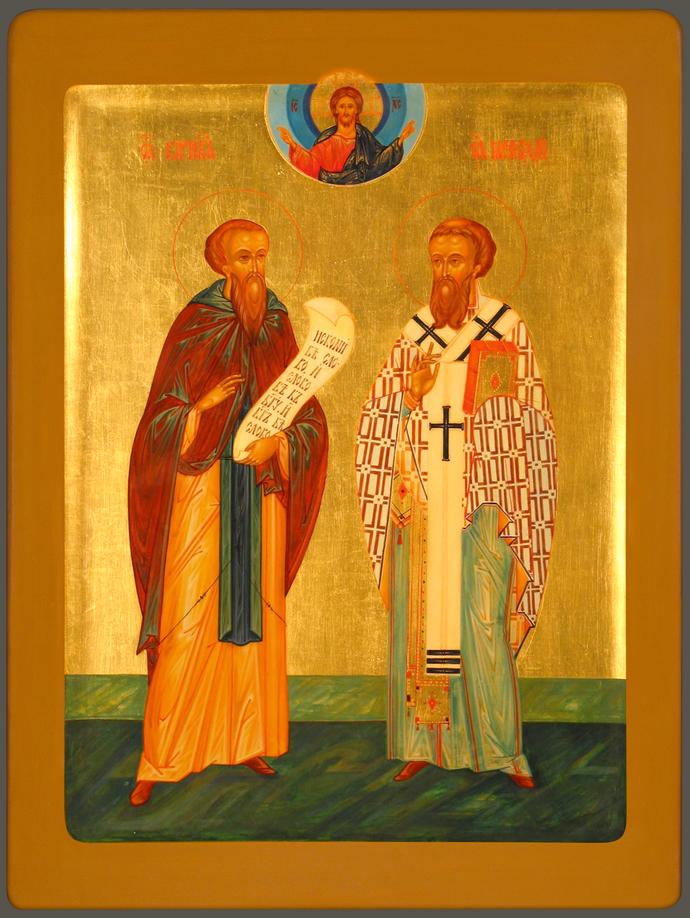 24 мая всё прогрессивное человечество отмечает День славянской письменности, основателями которой являются святые равноапостольные Кирилл и Мефодий.
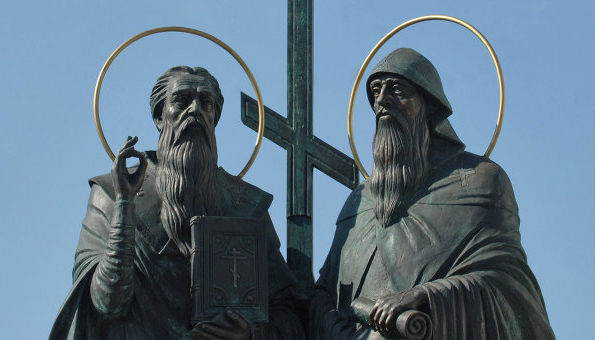 В 826 году в семье военного чиновника в Солуни (Византия) родился Константин. 
     В 832 году родился Мефодий.
Для Константина мудрость книжного учения стала смыслом жизни. Он получил блестящее образование в столице Константинополе. 
   По преданию он владел 22 языками и проявил себя как искусный диалектик, философ и просветитель.
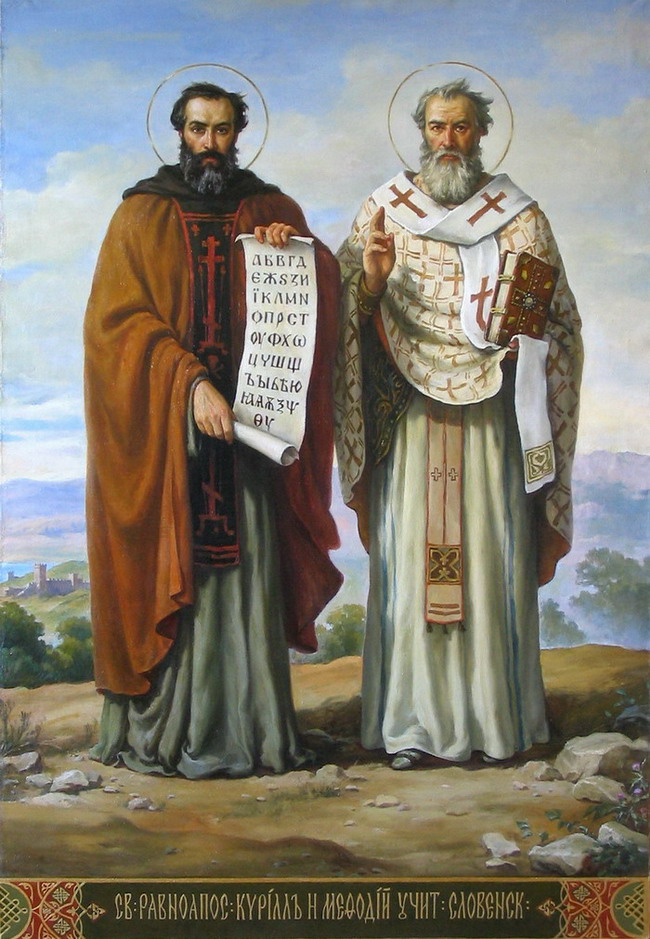 Из различных списков житий известно, что характеры братьев и их образ жизни были во многом схожи: оба жили духовной жизнью, не придавая особого значения ни богатству, ни почестям, ни славе, ни карьере.
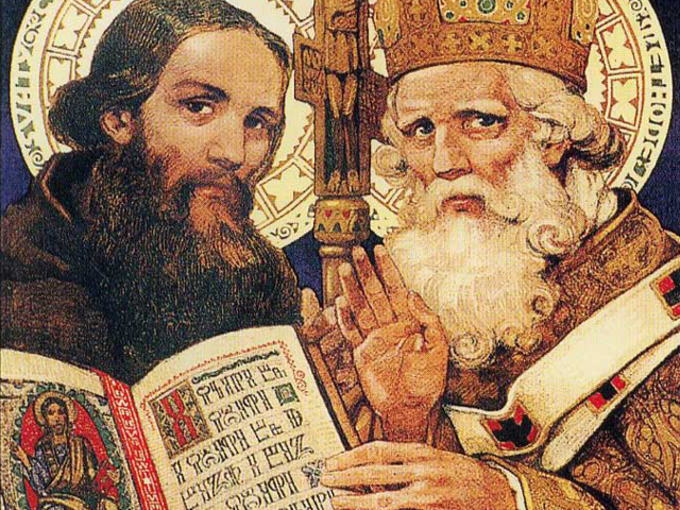 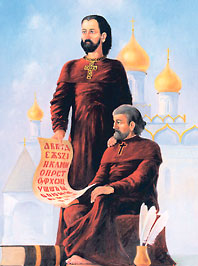 Мефодий обладал большим даром организатора. Он руководил школой учеников, издавал книги которые переводил на славянский язык младший Константин. 
     Перед смертью Константин принял постриг и получил имя Константин.
    Похоронен в Риме в 869 году.
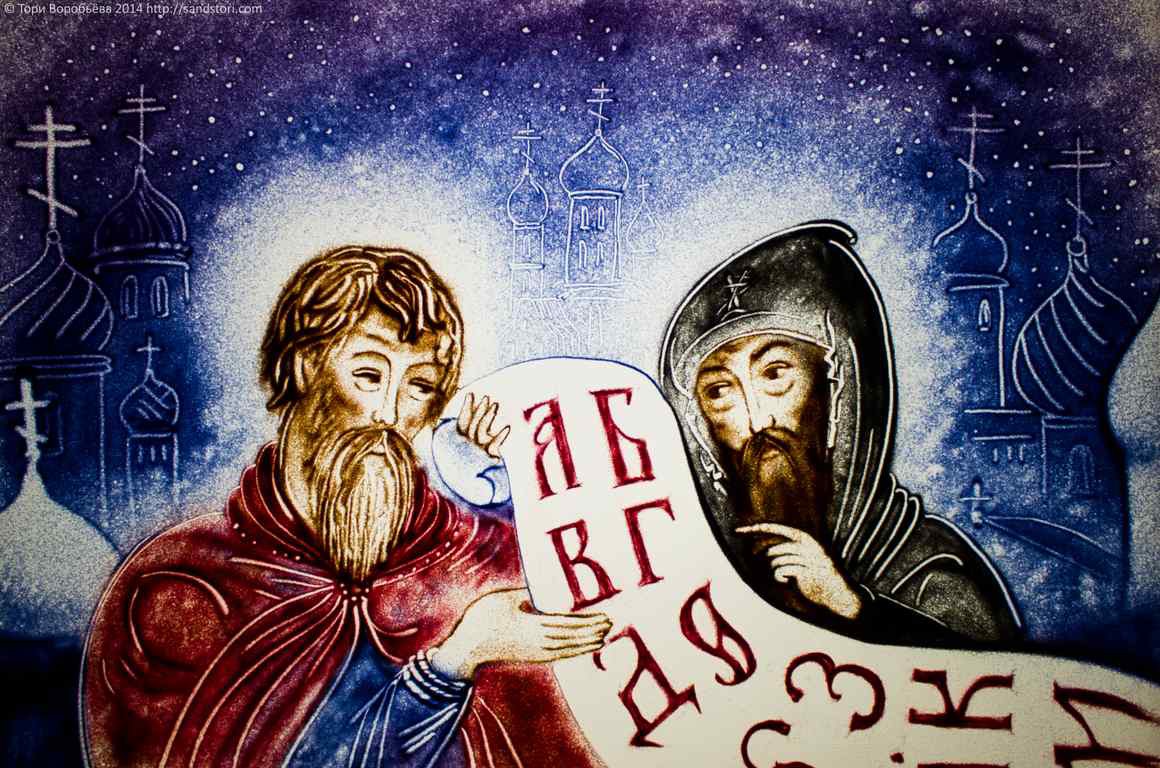 Переводческая, просветительская и учительская деятельность Мефодия продолжалась до смерти до 885 года. 
     Похоронен в Моравии.
Подвиг Кирилла и Мефодия заключался в том, что на заре становления православия Солунские братья создали азбуку для славян чтобы не на латинском, а на славянском языке велось богослужение и распространялась грамотность среди славянского мода.
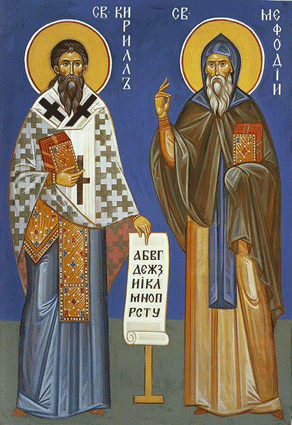 После их смерти богослужение в Моравии на славянском было запрещено, книги уничтожены, ученики изгнаны. 
     Лишь в конце IX века в Болгарии начался новый этап истории славянской письменной культуры.
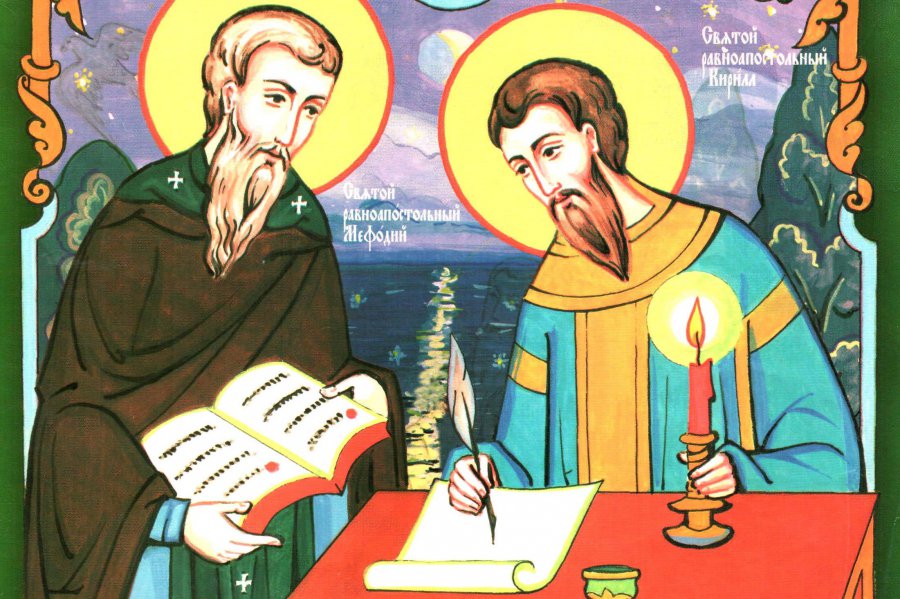 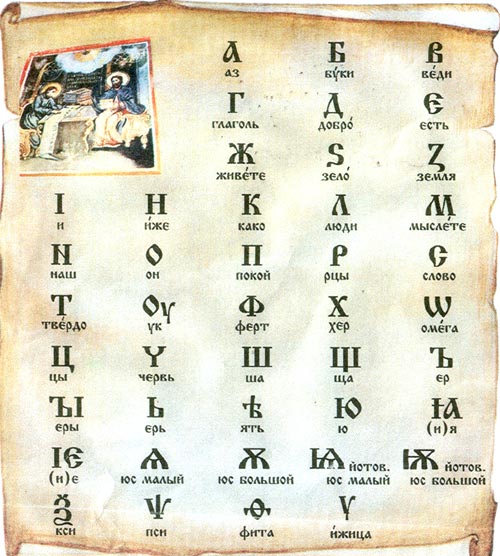 В начале IX века первые книги на славянском языке появились в Киевской Руси.